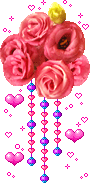 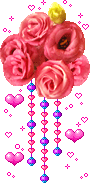 CHÀO MỪNG QUÝ THẦY CÔ 
VỀ DỰ GIỜ THĂM LỚP
MÔN: TIẾNG VIỆT 1
Giáo viên: Nguyễn Thị Son
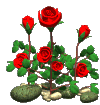 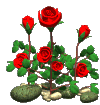 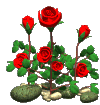 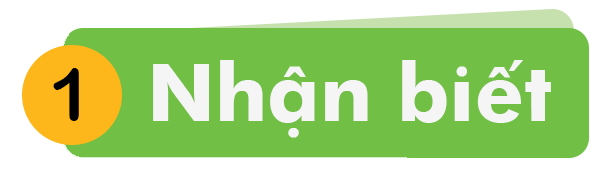 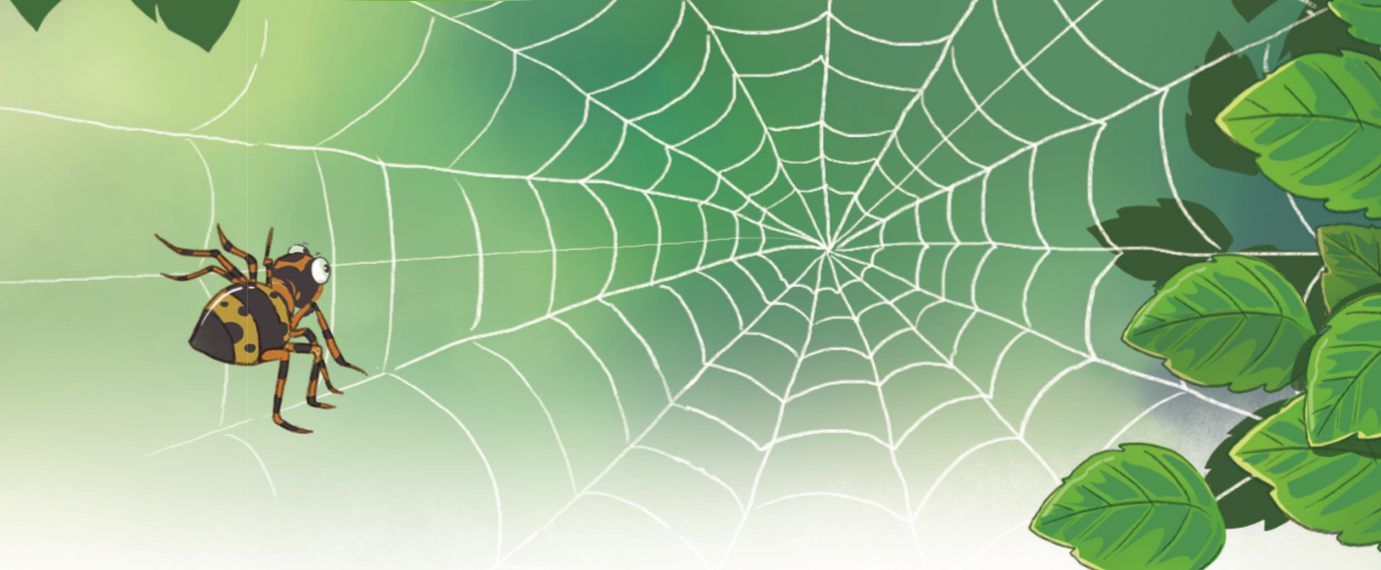 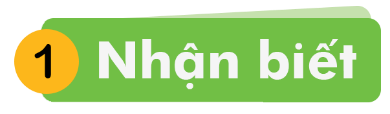 Nhện ngắm ngía tấm lưới vừa làm xong.
Nhện ngắm ngía tấm lưới vừa làm xong.
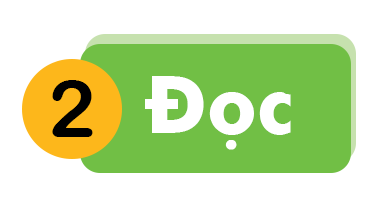 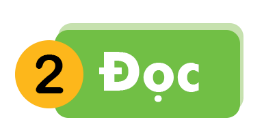 am
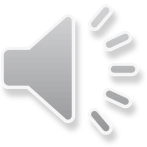 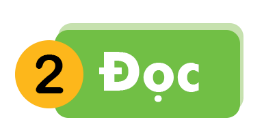 ăm
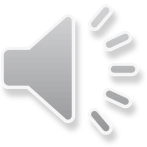 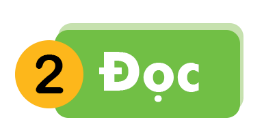 âm
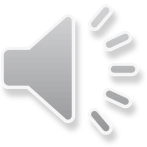 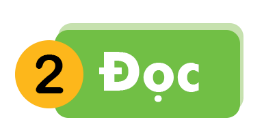 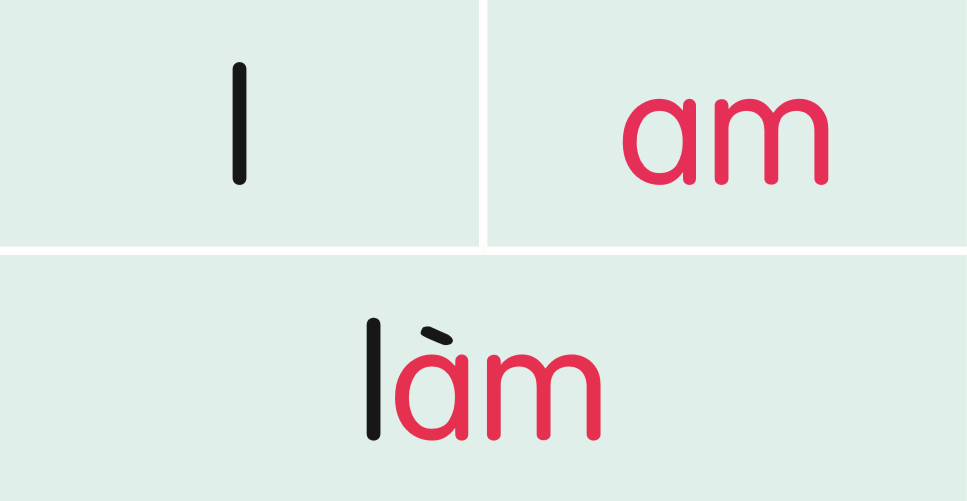 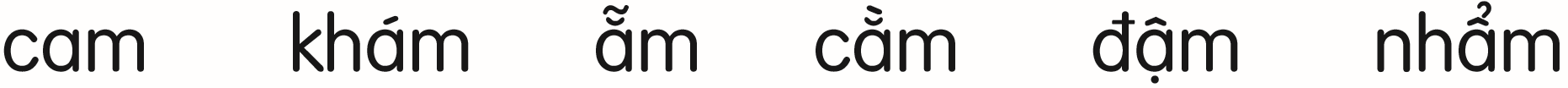 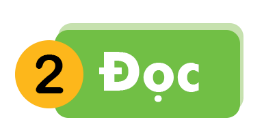 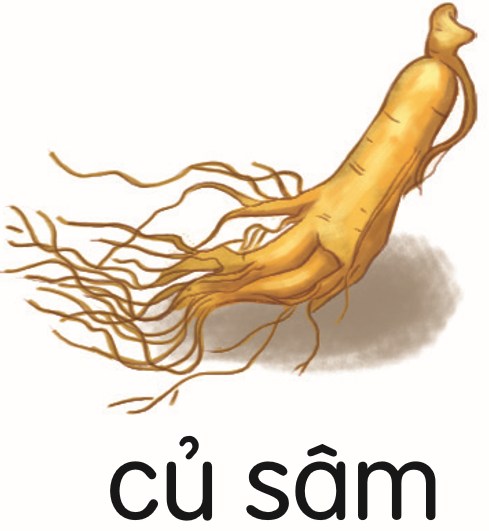 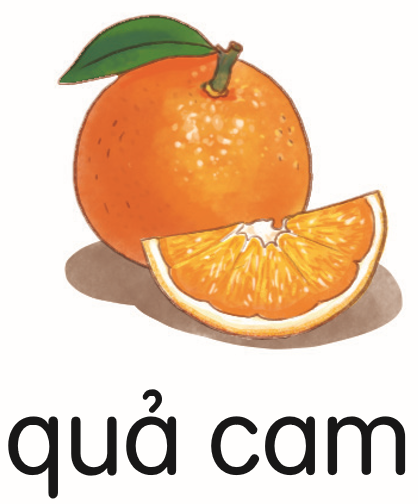 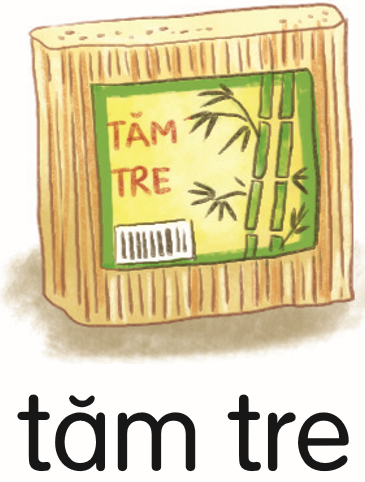 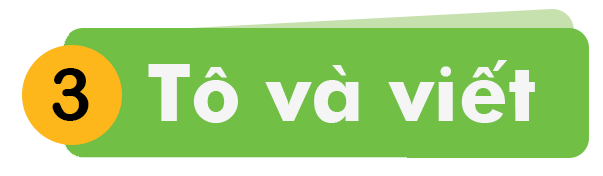 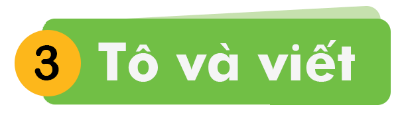 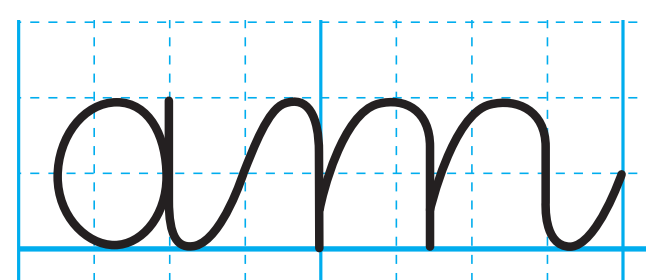 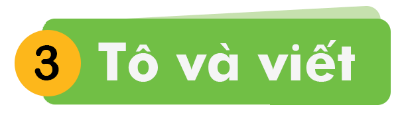 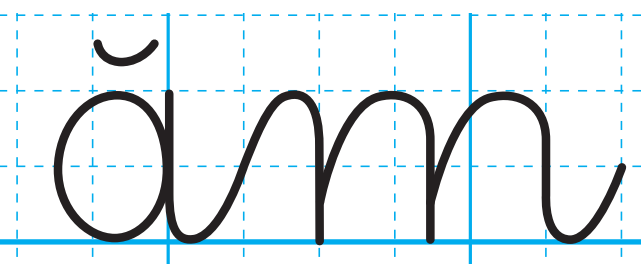 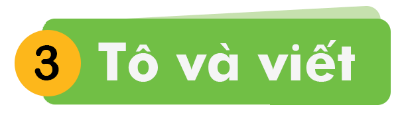 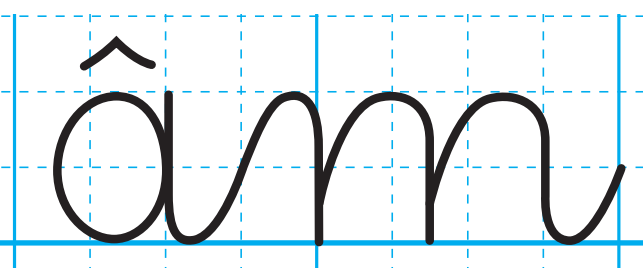 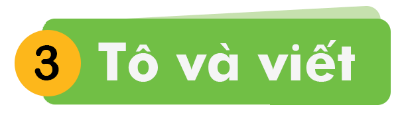 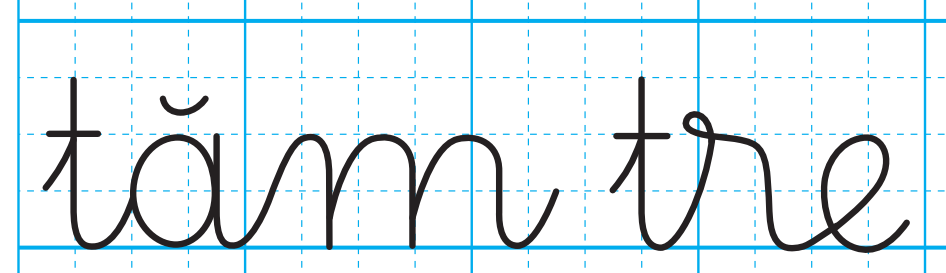 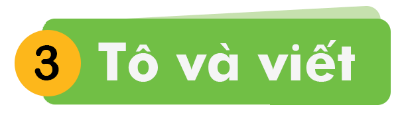 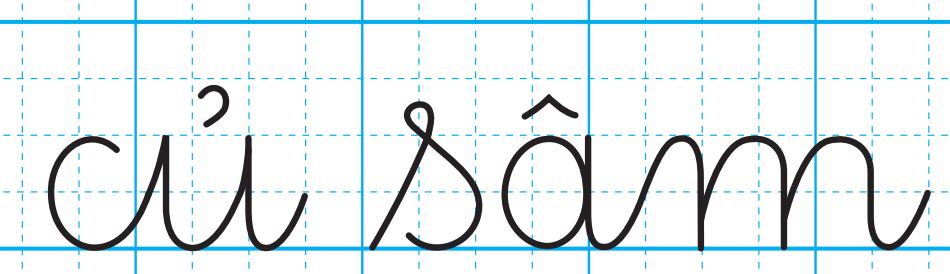 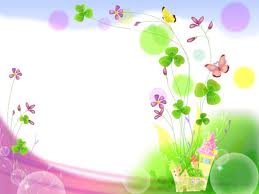 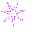 CẢM ƠN THẦY CÔ
 VÀ CÁC EM HỌC SINH
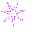 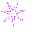 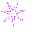 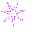 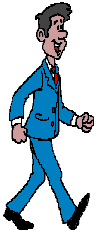 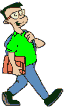 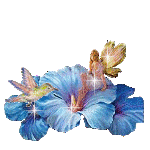 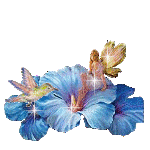 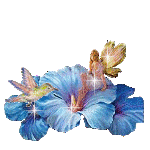 The end